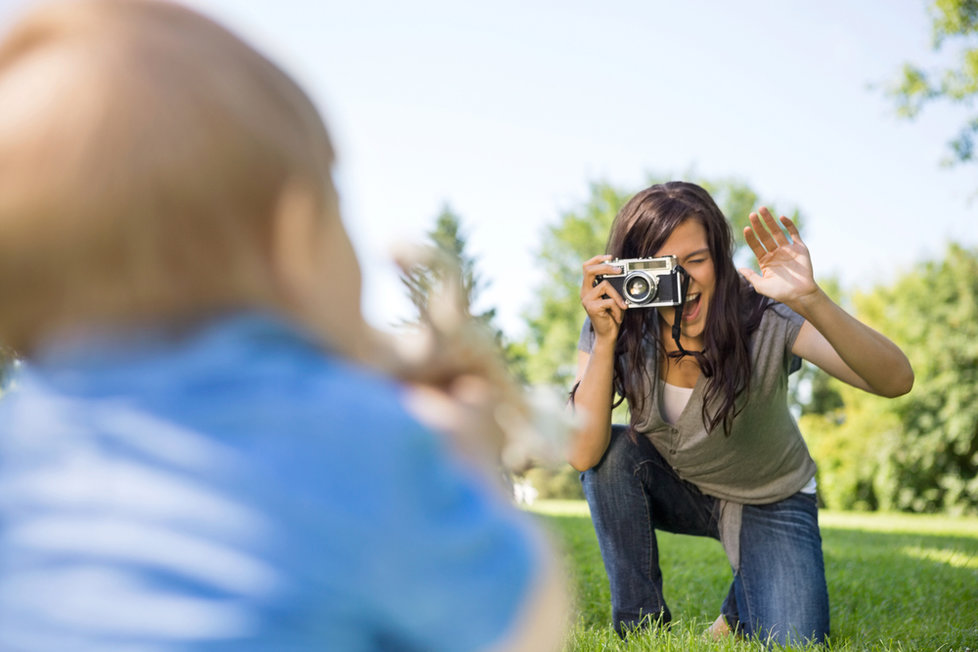 Dětství: co to je?                Irena Kašparová
.
Jak definujeme dětství?
Co dětství obnáší?
Jak formujeme své představy dětství? Pro koho je kategorie dětství důležitá?
Obrázky a fotografie:
Utváří a potvrzují kulturní hodnoty a kategorie

Včetně chápání rodičovství a dětství
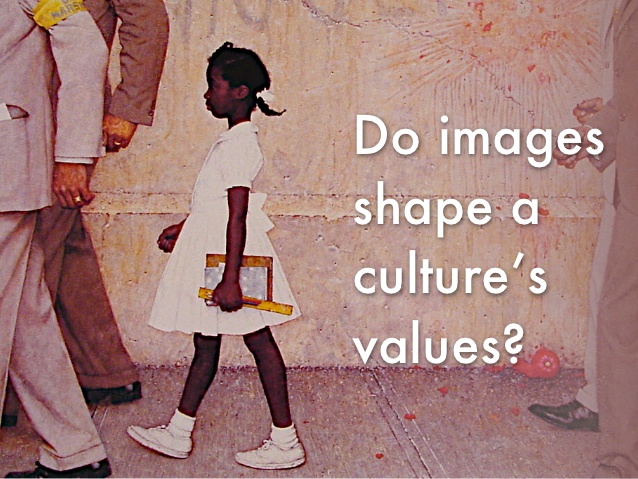 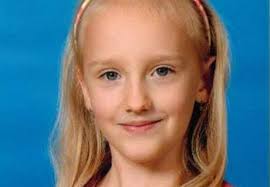 Jak ovlivňují obrazy dětství naše kulturní hodnoty?
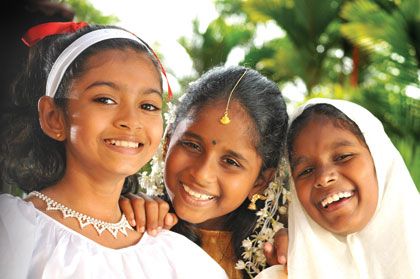 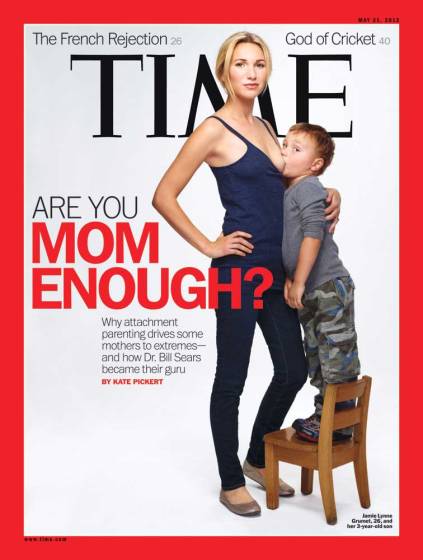 Kdo obrazy dětství vytváří?
Pro koho jsou obrazy dětství tvořeny?
Jak nás obrazy dětství ovlivňují?
Co ovlivnilo naše vnímání dítěte a dětství?
CICERO 106-43 BC
„Dětství samo o sobě nemůžeme adorovat, jenom jeho potenciál.“
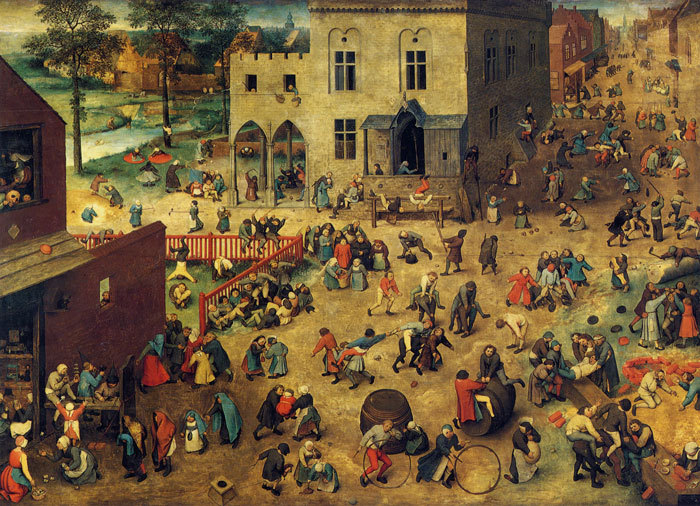 „Ve středověku neexistovala představa dětství.
To ale neznamená, že děti byly zanedbávány, opouštěny či nenáviděny. Představa o neexistenci dětství by neměla být zaměňována s neexistencí lásky k dětem. Chci tím jen říci, že ve středověku neexistovalo vnímání dětství coby doby kvalitativně či jinak odlišné od období dospělosti.“ Phillippe Ariés, 1962
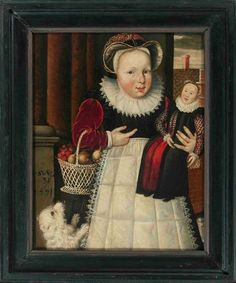 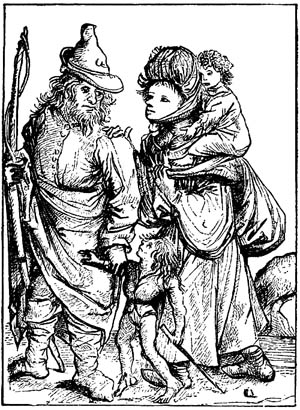 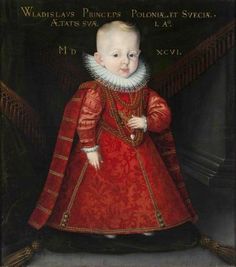 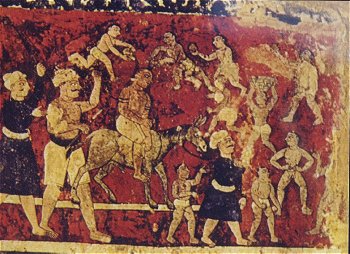 Ďábelské dítě: 17. stoletíKřesťanství: dítě je řízeno instinkty a touhami/chtíčem, nemá sexuální zábrany.
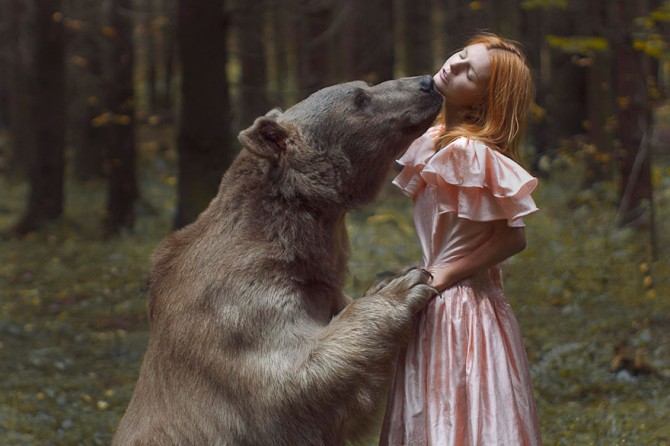 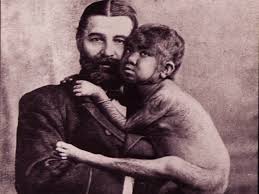 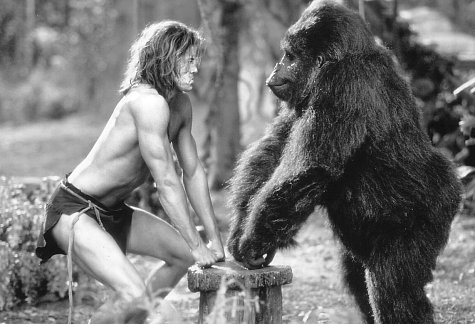 Dnešní představy ďábelských dětí
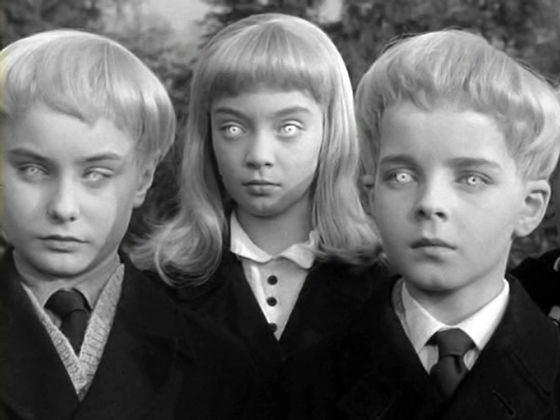 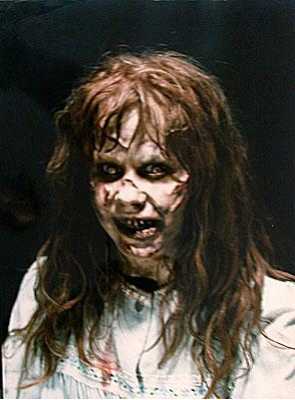 Renesance a humanismus (14. – 17. století) nevinné dítě
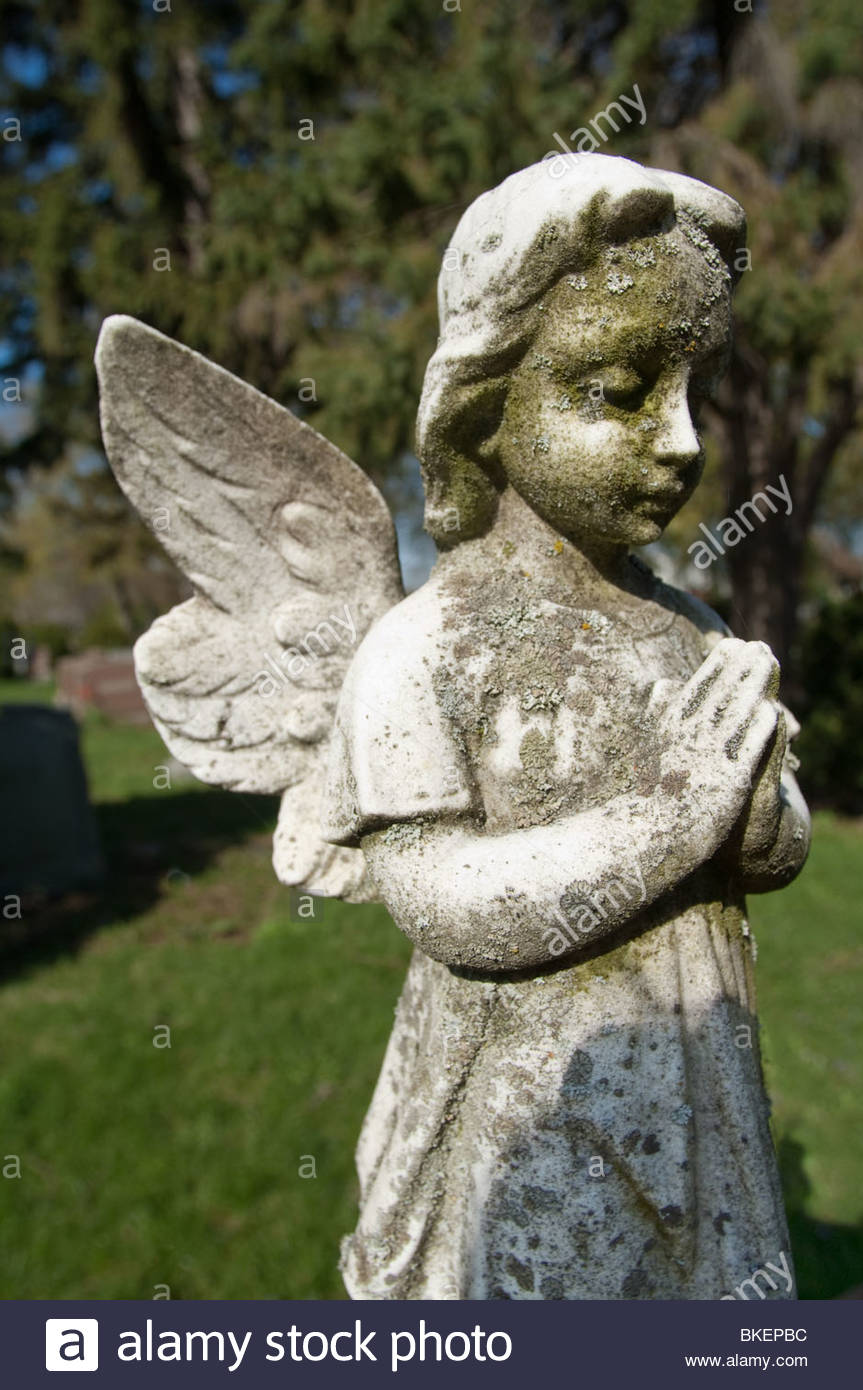 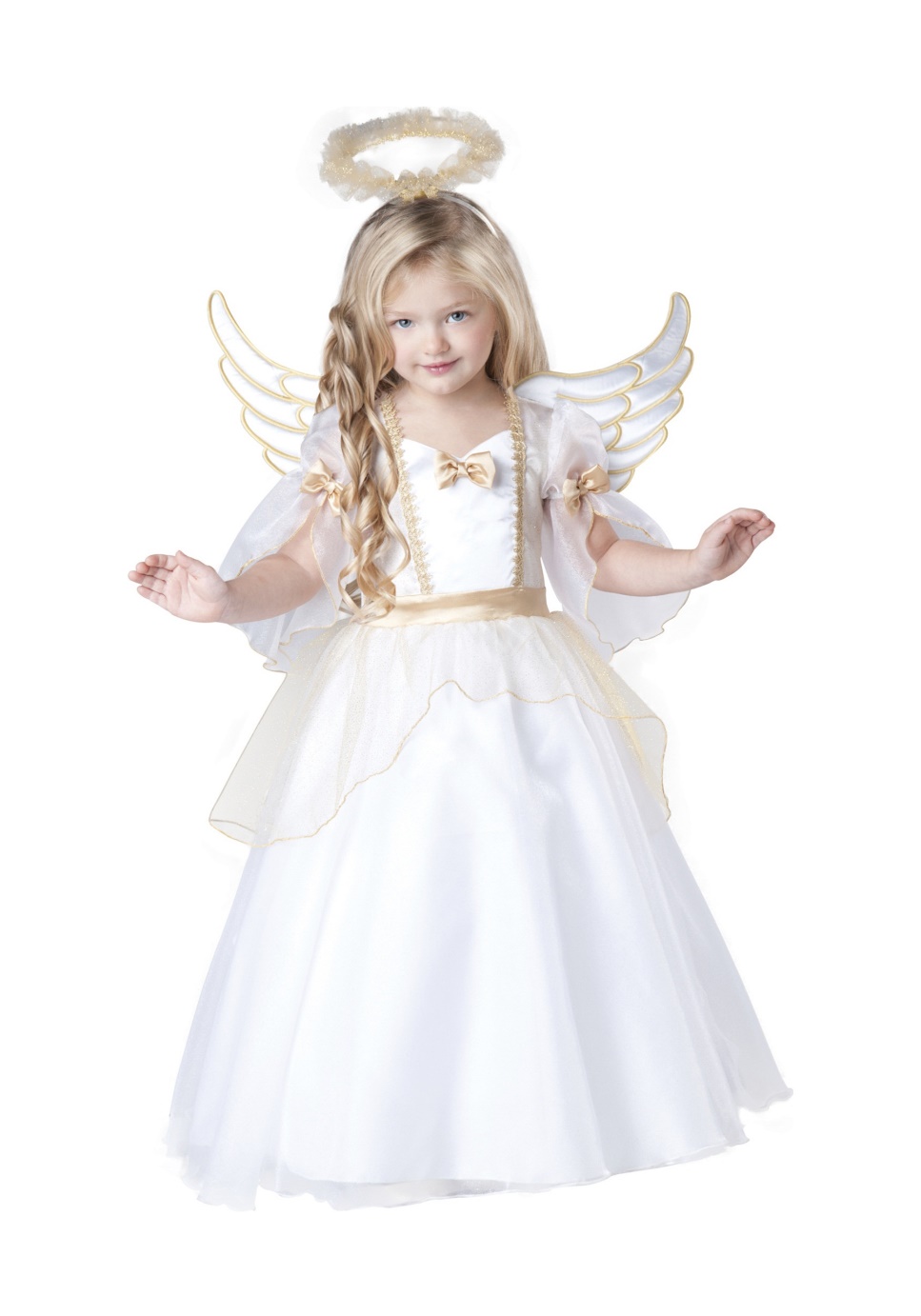 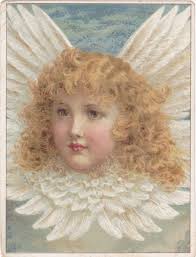 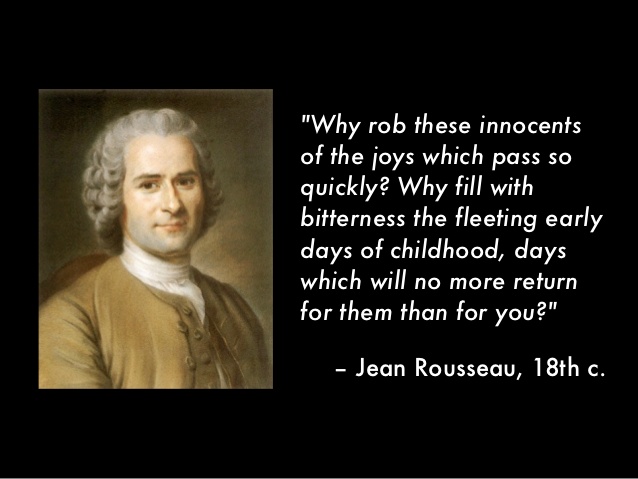 Nevinné dítě: čisté, přírodní, svobodné, andělské, nezkažené, obraz Boží
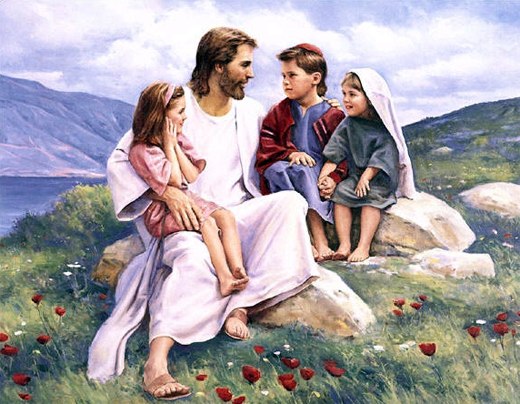 Dnešní představy nevinného dítěte
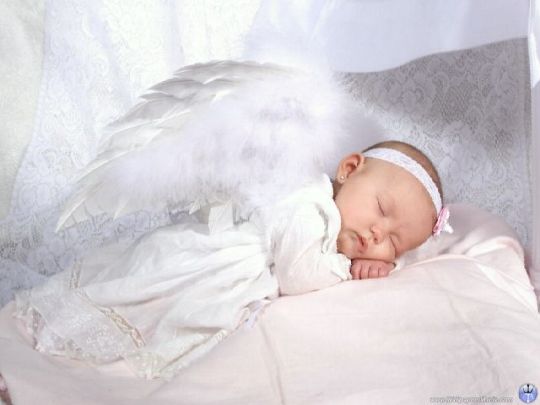 Dítě jakoTabula Rasa (17. století)
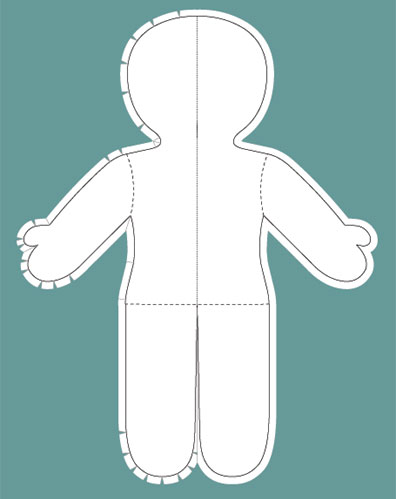 Od chvíle, kdy se tvé dítě narodí, jej musíš učit nenáročnosti. Dnešní děti příliš milují luxus. Mají divné manýry, opovrhují autoritou a neváží si starších.  Nevstávají ze židlí, když do místnosti přijde rodič nebo učitel. Co jen z nich vyroste za strašné dospělé?
.
Od chvíle, kdy se tvé dítě narodí, jej musíš učit nenáročnosti. Dnešní děti příliš milují luxus. Mají divné manýry, opovrhují autoritou a neváží si starších.  Nevstávají ze židlí, když do místnosti přijde rodič nebo učitel. Co jen z nich vyroste za strašné dospělé?  (Socrates 469 – 399 př.n.l)
.
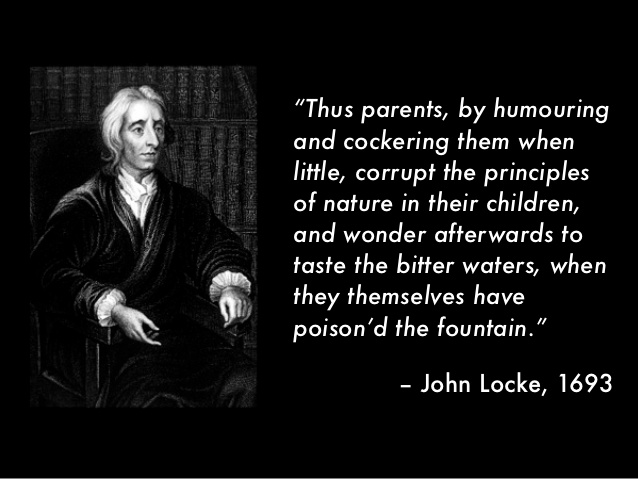 Dítě Tabula Rasa: tréning, disciplína, autorita dospělého
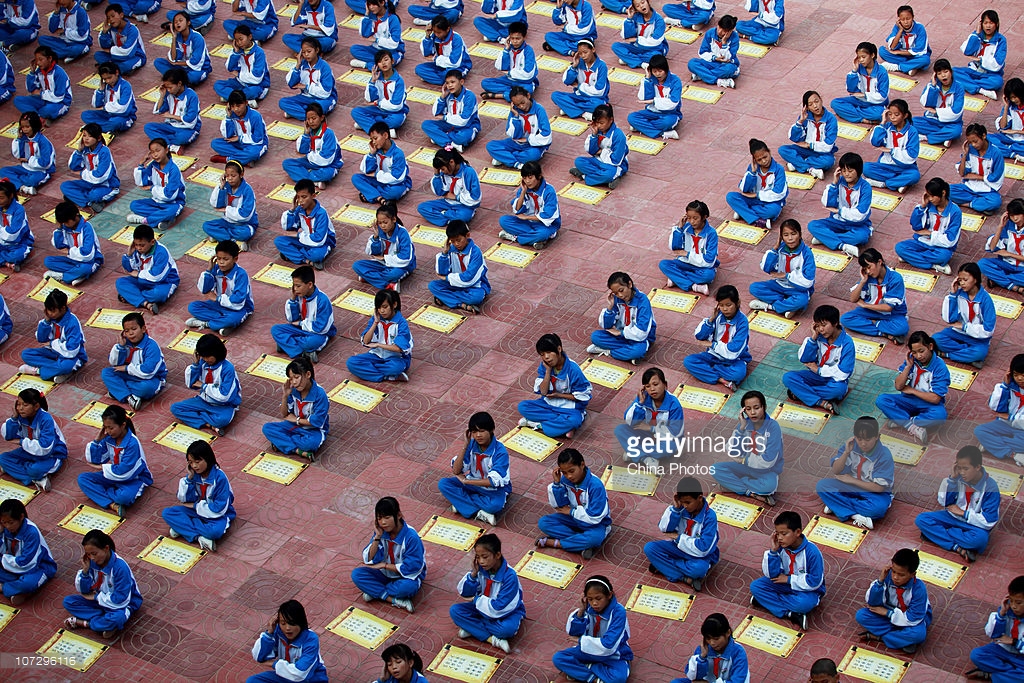 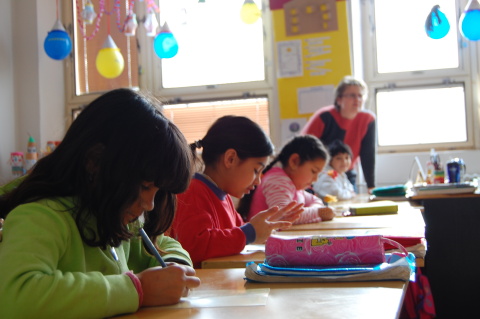 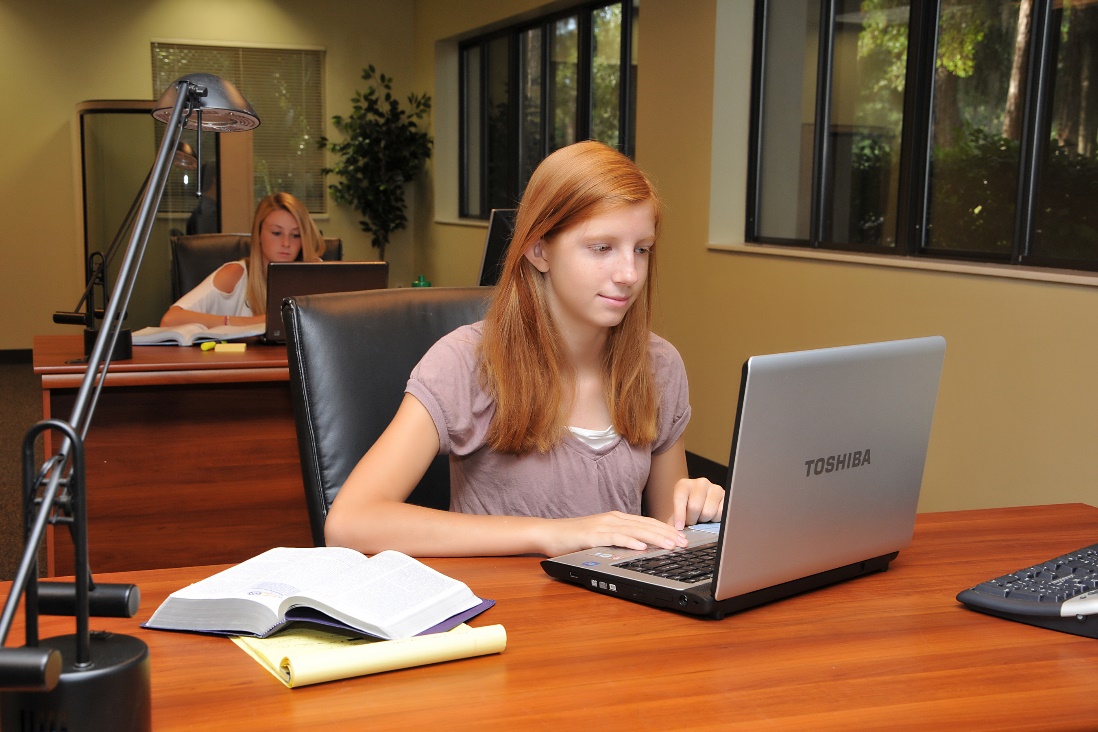 Přirozeně se rozvíjející dítě: ethnocentrické pojetí sekvenčního rozvoje dítěte
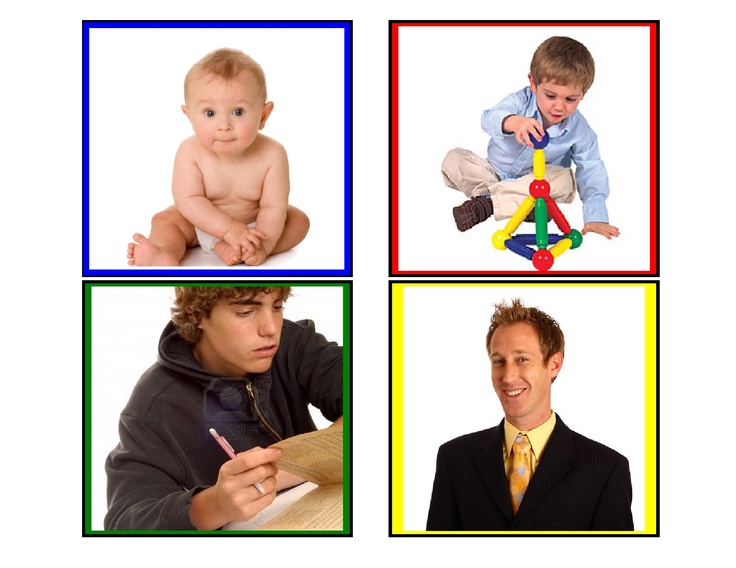 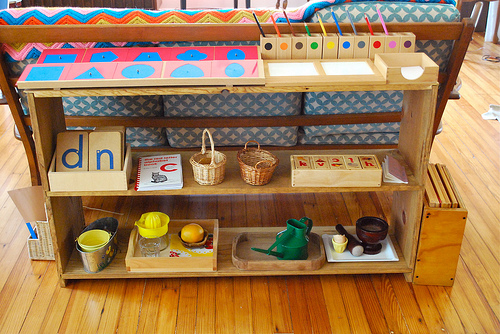 Nevědomé dítě: projekce rodičů
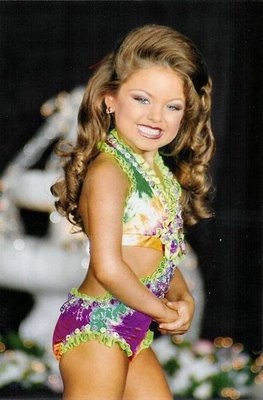 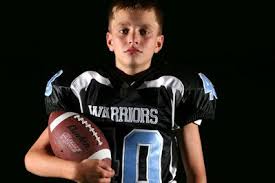 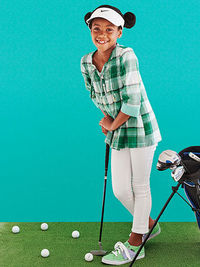 Rozvojové paradigma
Dítě==== ještě ne hotový člověk
Post-rozvojové paradigma: dítě má okamžitou hodnotu samo o soběDítě v diskurzu lidských práv
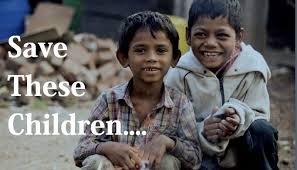 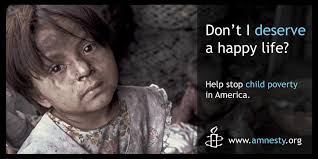 Děti jsou ve své kultuře
socializováni dospělými
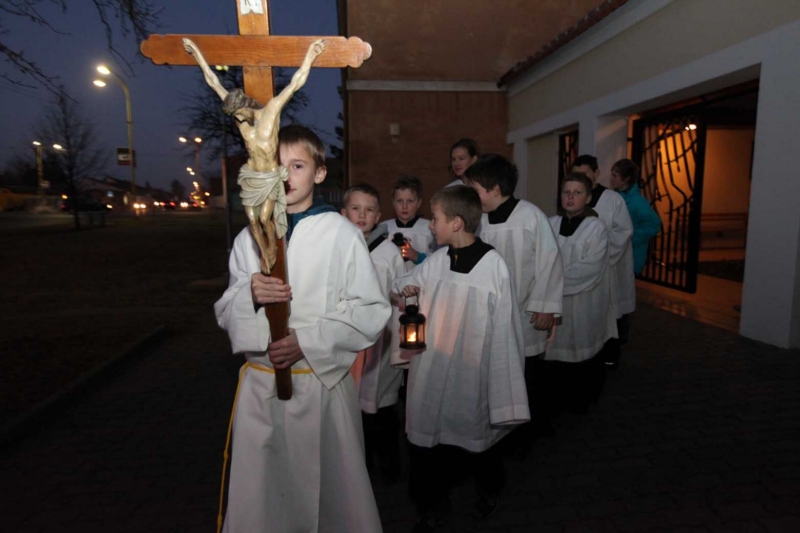 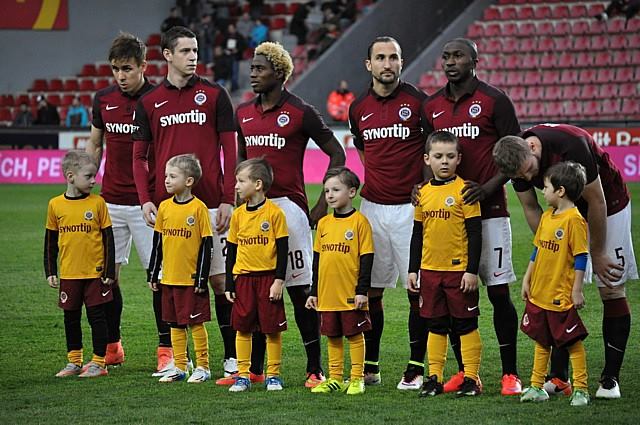 Imitují dospělé
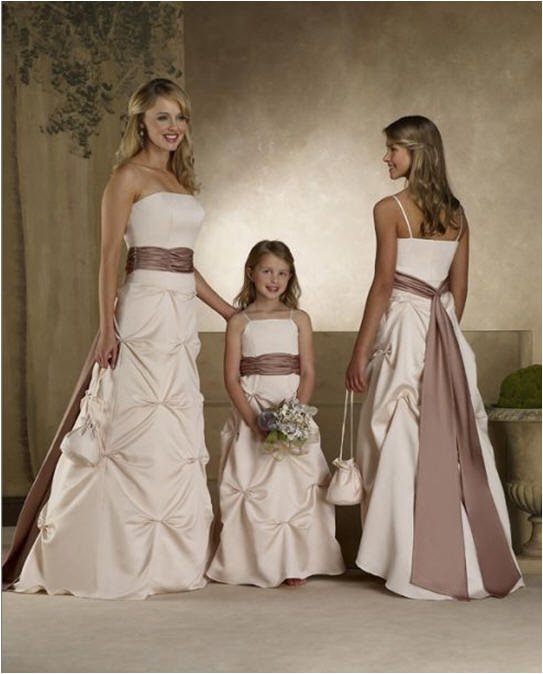 Konzumují kulturu
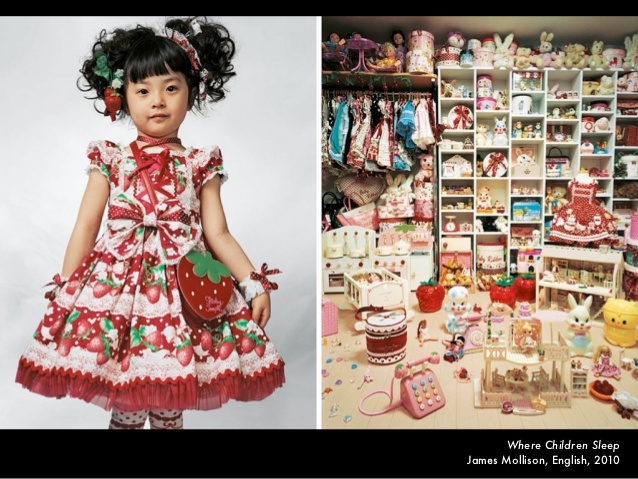 ´Jejich obraz je užíván jako důkaz nefunkční společnosti
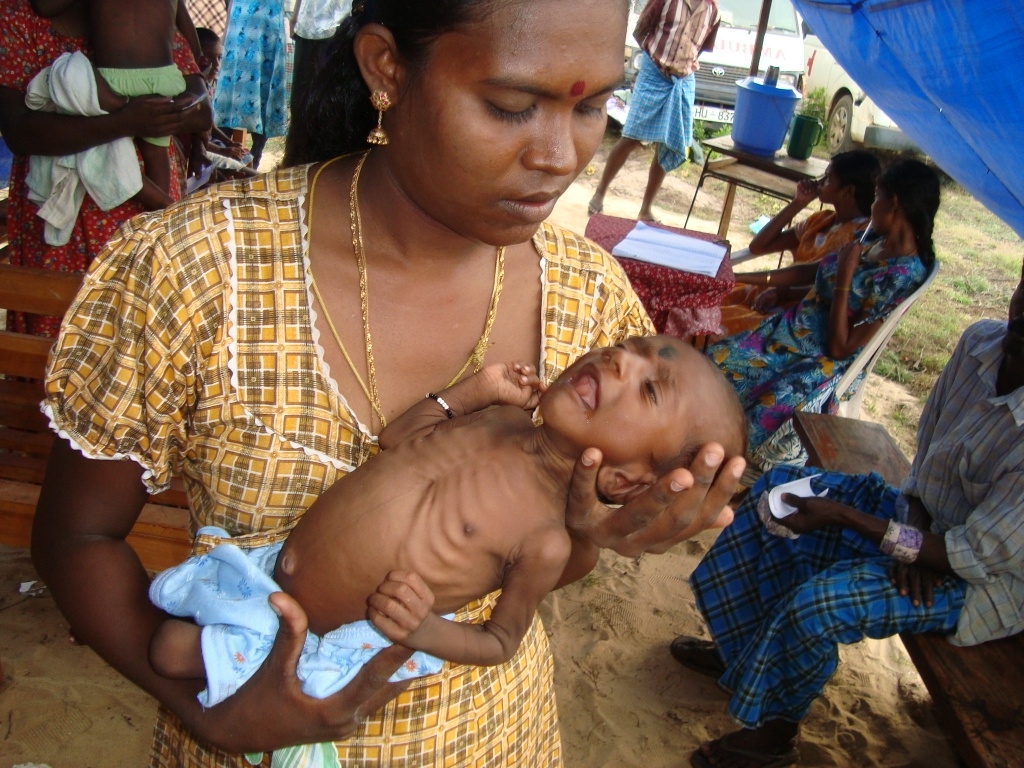 Jsou využívány v politických kampaních
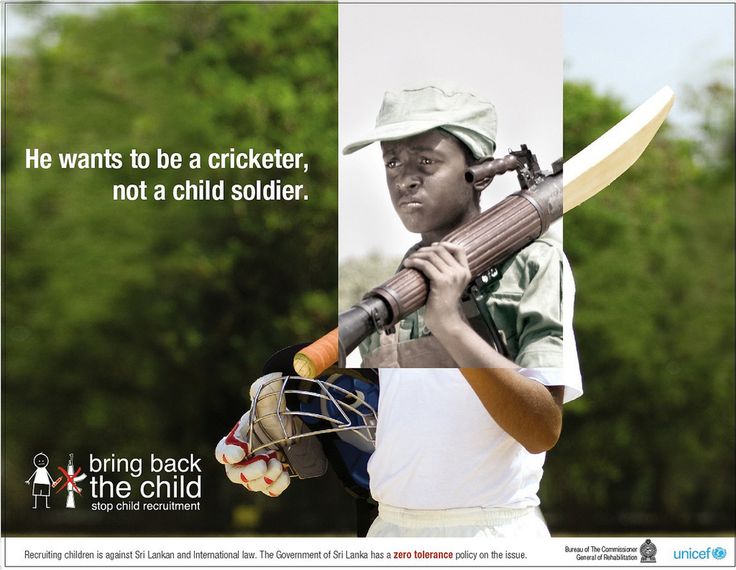 Propagují názory dospělých v politice
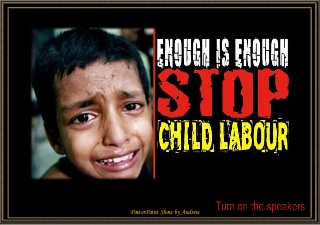 Nastavují zrcadlo představám dospělých
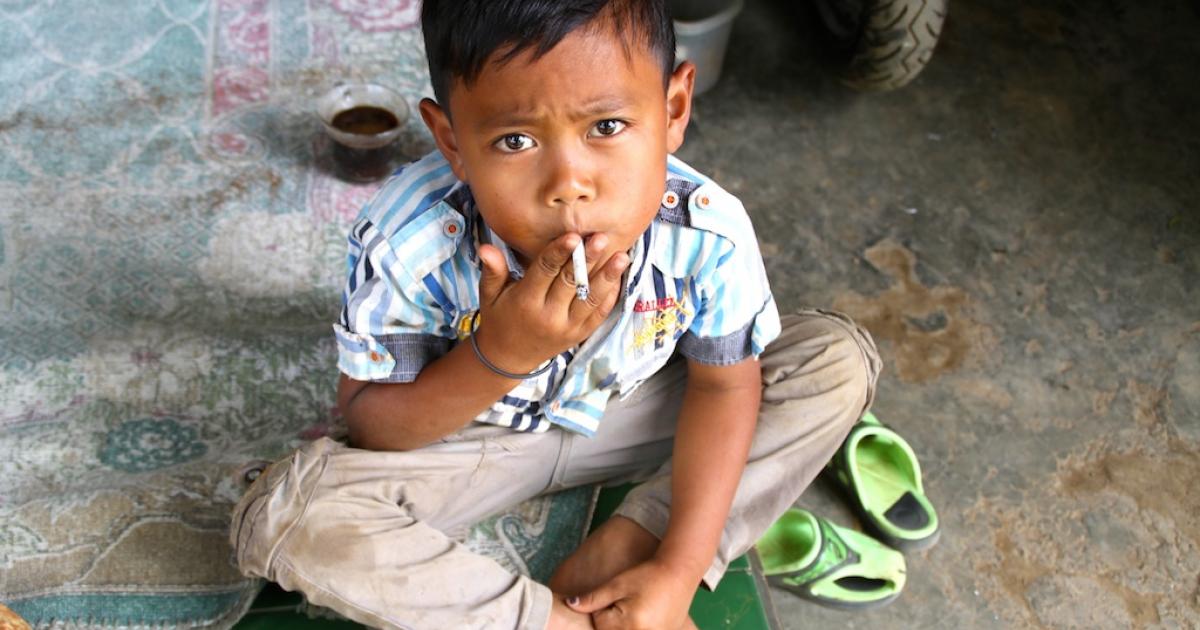 Jsou pro společnost hrozbou
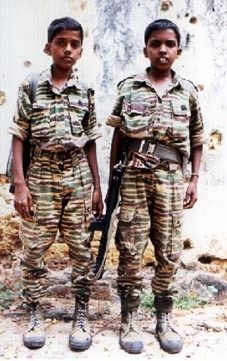 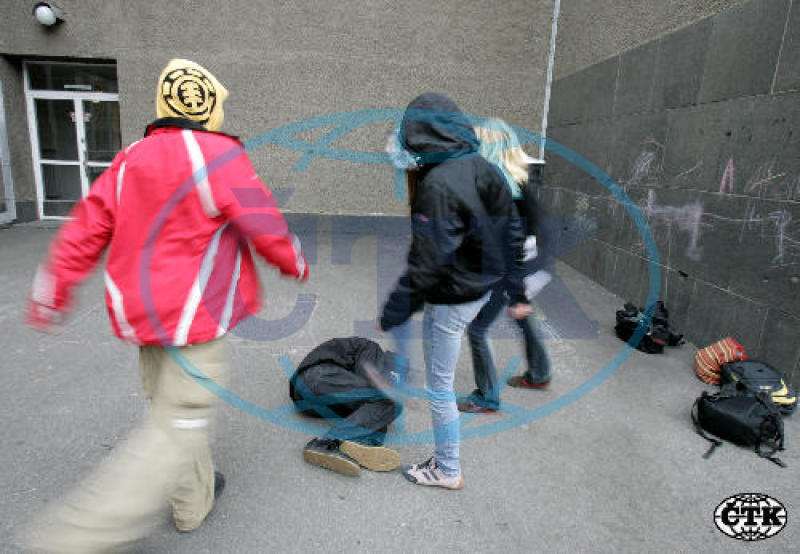 Děti jsou vizualizovány…
Děti jsou vizualizovány…
Dospělými pro dospělé
Tak aby vyvolávaly emoce
Nebo prodávaly určité produkty

Co z toho sociologie vyvozuje? Na co se v souvislosti s dětstvím ptá?
Je práce pro děti nebezpečná?
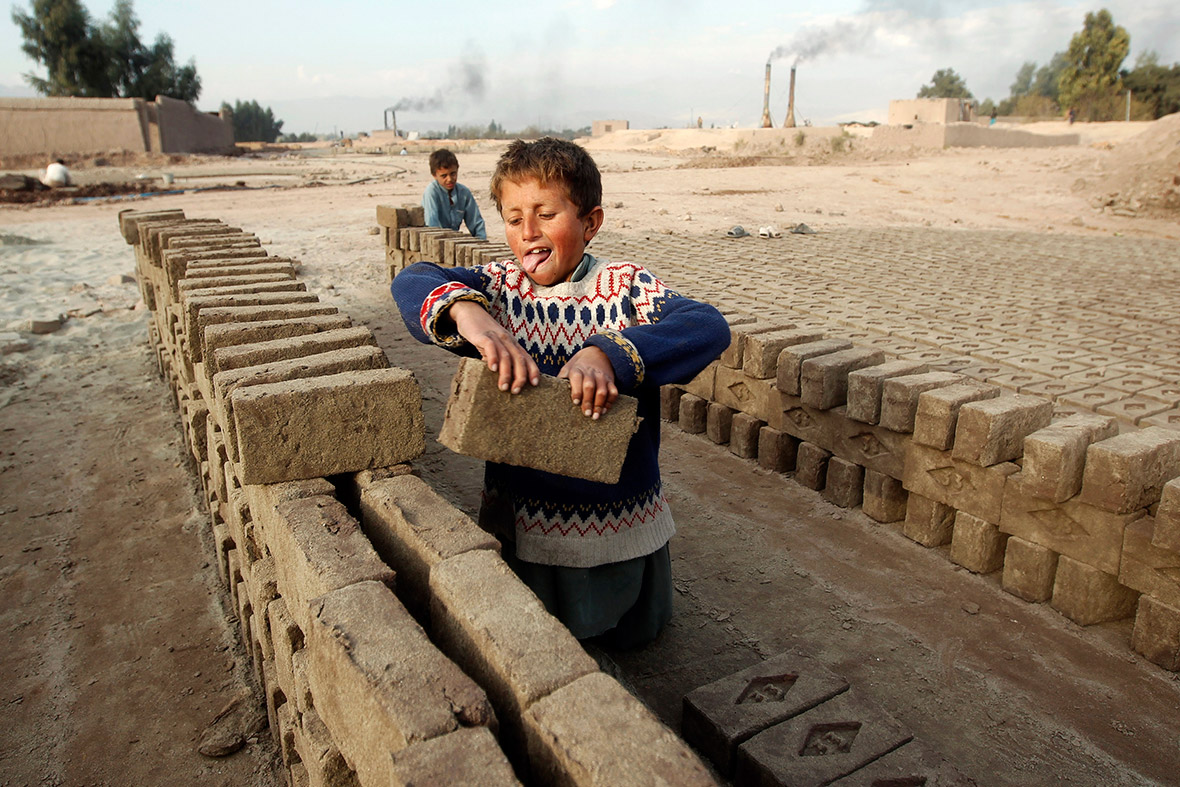 Nebo jim dává možnost jednat?
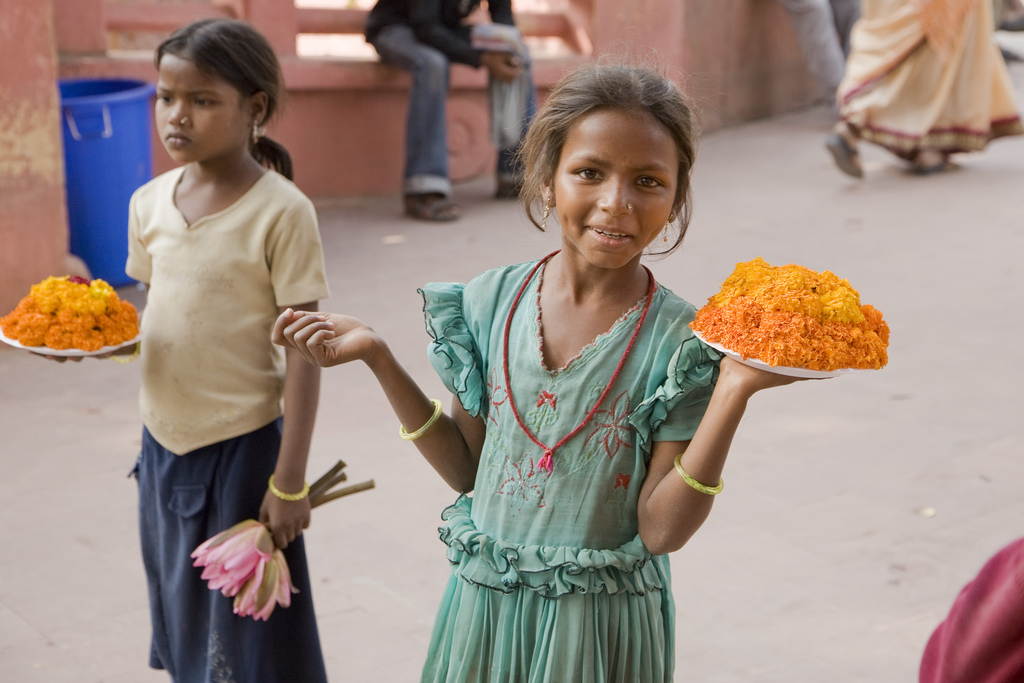 Jsou děti obětí násilí?
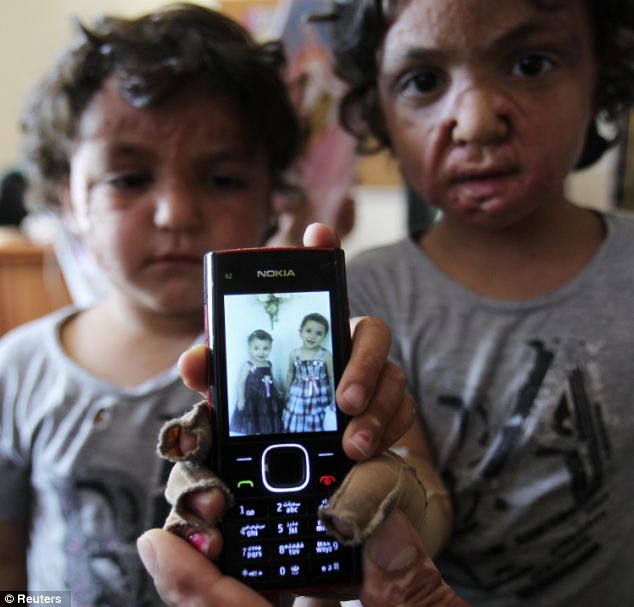 Nebo jeho vykonavatelé?
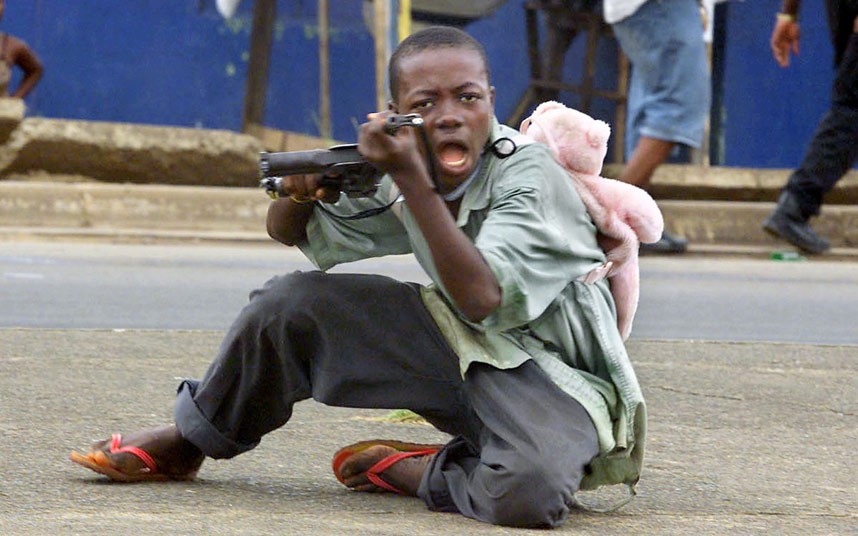 Mohou obrázky diskriminovat?
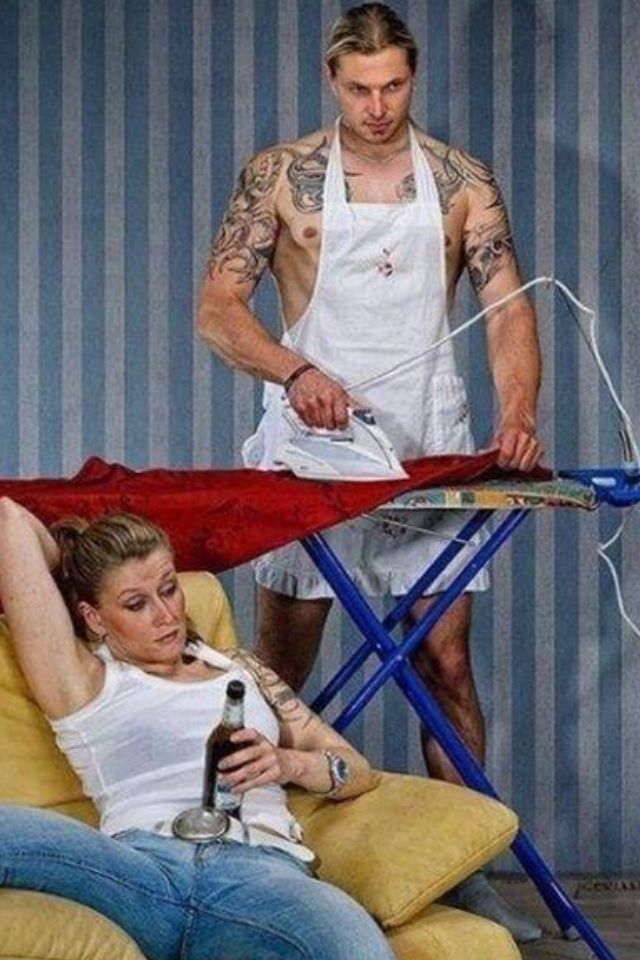 Jak obrázky dětí ovlivňují naše představy o dětství a dospívání?
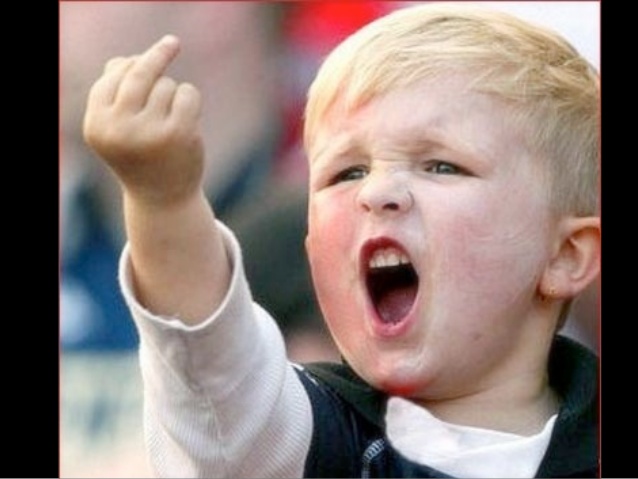 Co z toho plyne?
Dětství a dítě jsou kroskulturní kategorie, ukotvené ve fyzické odlišnosti těla
Obrázky dětí jsou vytvářeny dospělými pro dospělé

Hlas dítěte v sociologii i  v antropologii nejčastěji chybí

Děti jsou dospělými nejčastěji vizuálně používány k tomu, aby vyvolávaly emoce
nebo
Prodaly nějaký produkt
Resources:
Ariès, P., 1996: Centuries of Childhood. Pimlico.
James, A.- Jenks, C. - Prout, A., 1998: Theorizing Childhood. Wiley.
Jenks, C., 2008: Constructing childhood sociologically. In: Kehily, M. (ed.): An Introduction To Childhood Studies. Maidenhead: Open University Press, s. 93–111.
Postman, N., 1994: The Disappearance of Childhood. Vintage Books.
Images of Childhood: Eastern Washington University, available online www.slideshare.net

Díky za pozornost!